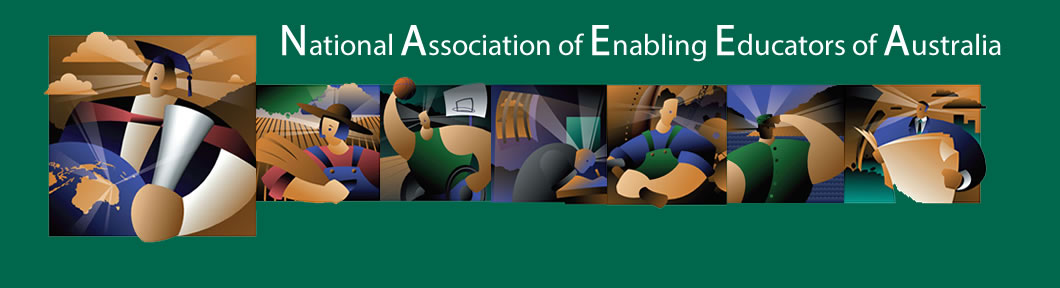 David Bull		Lynn Jarvis
	Chairperson		Secretary/Treasurer
	USQ			UTas
_____________________________________
NAEEA Website
www.enablingeducators.org
Membership
Currently 6 financial Institutional members representing approximately 60 individuals
Membership Application
 Contact: secretary@enablingeducators.org
Individual membership $100; Institutional membership $400 for 5 individuals plus $80 for each additional person
2014 Update on Activities
Executive Committee meets every 6 weeks by teleconference
Recent response to Demand Driven Funding System Review (Kemp & Norton)
Building website resources and connections – e.g. 2014 Conference Proceedings
Membership communication strategy
Early discussion regarding 2015 Conference to be held at UWS College, 3rd and 4th December
FABENZ Conference promotion – Bay of Plenty Polytechnic, Tauranga – 4th and 5th December 2014 
http://fabenz.org.nz/ and http://www.eenz.com/fabenz14/
Discussion regarding establishing an Enabling Educators Journal
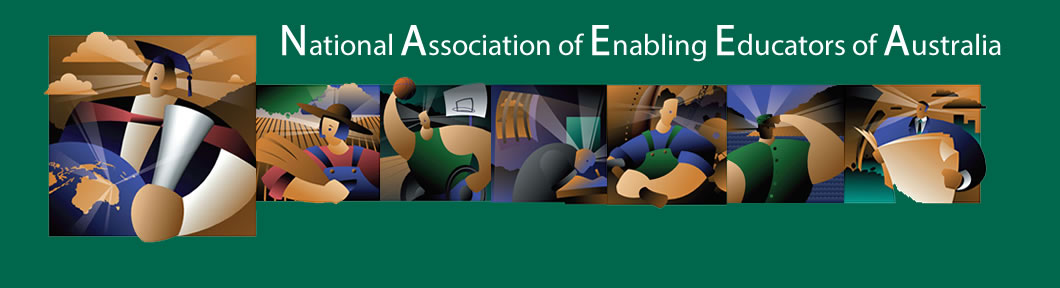 Q and A
___________________